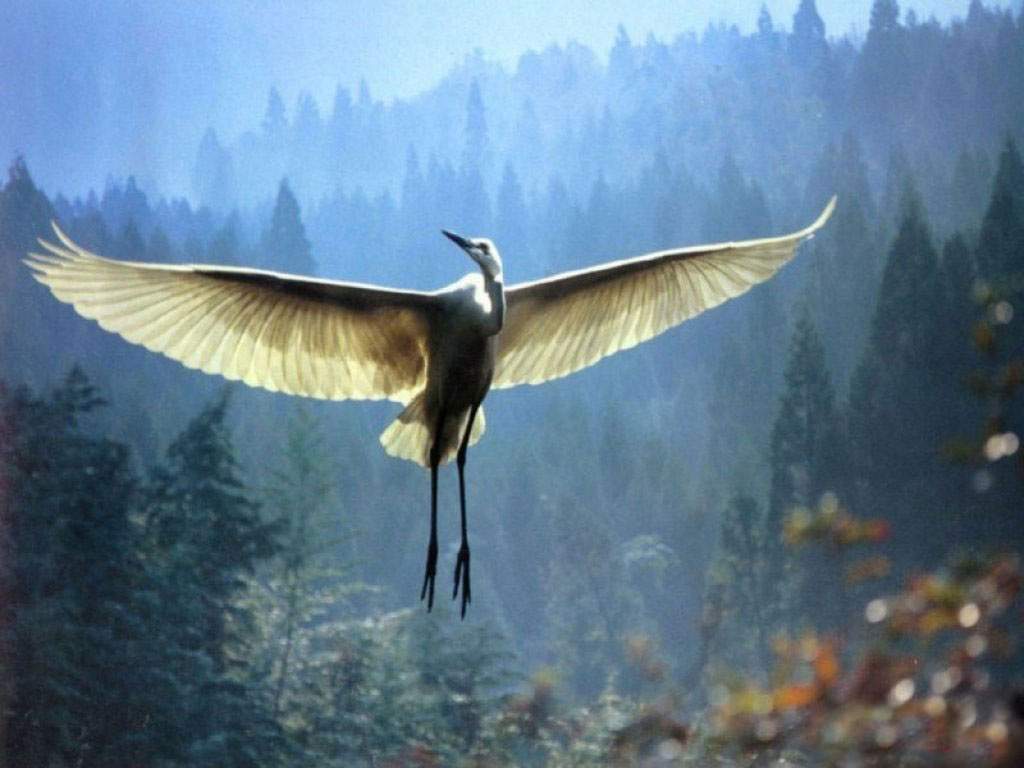 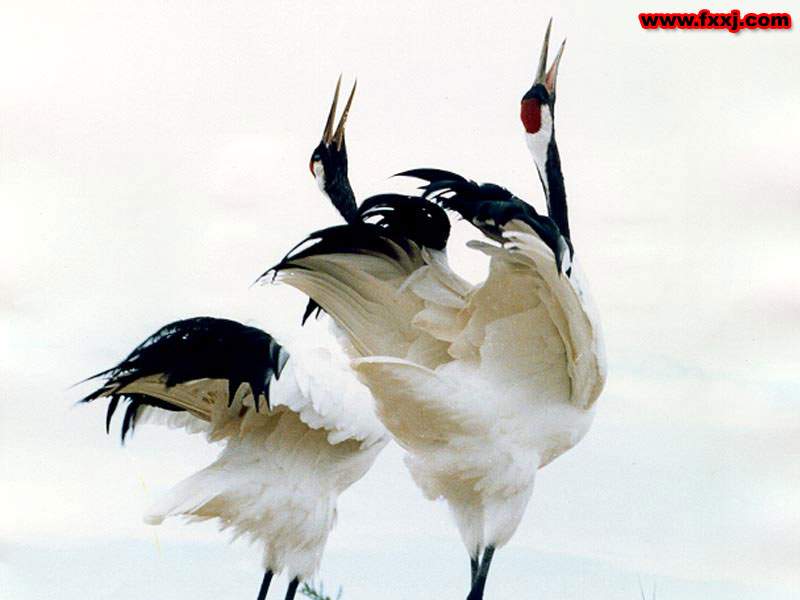 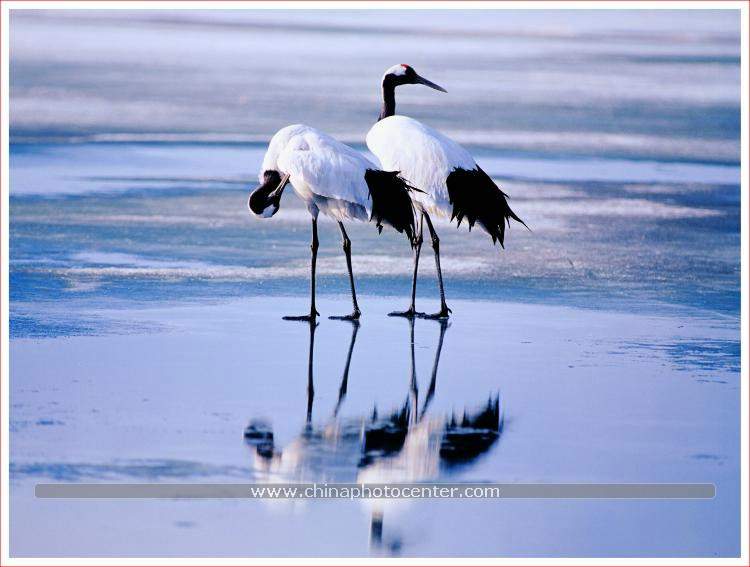 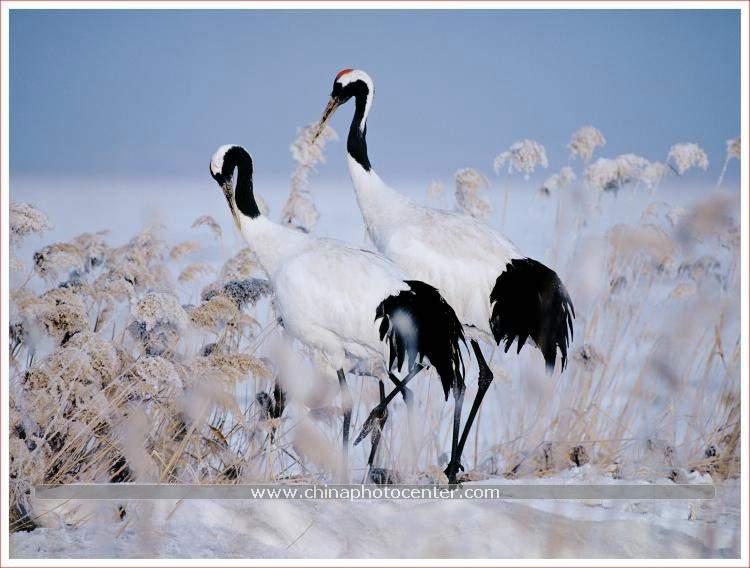 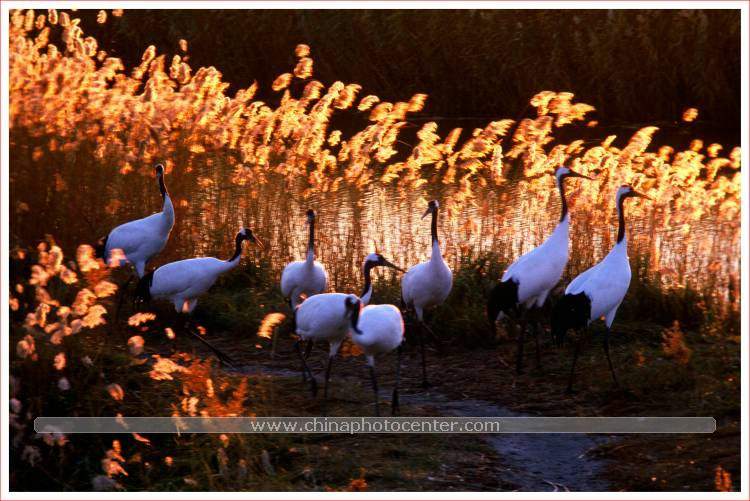 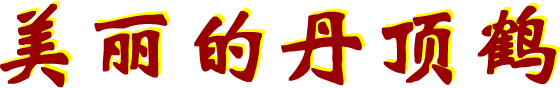 自读要求：
1、大声地读一读课文，注意不要多字，不要漏字。
2、读准字音，读通句子，注意停顿。
3、圈出生字，标上自然段序号。
yáo  hè   bó  qiàn xiān
遥   鹤   脖   嵌   鲜
dòu xiáng yǎ  bīn  yōu
逗   翔   雅   滨  忧
遥远  嘴巴  不论  显得
脖子  神仙  旅伴  仙鹤  
故乡  所以  度过  美丽
怪不得   红宝石   丹顶鹤 
逗人喜爱 引吭高歌 深秋时节
那么高雅 深秋时节 黄海之滨
三五成群 无忧无虑 鲜红鲜红
展翅飞翔 鲜红鲜红 深秋时节
它的头顶就像嵌着一颗红宝石，鲜红鲜红的，怪不得人们都叫它丹顶鹤。
丹顶鹤有一身洁白的羽毛，而脖子和翅膀边儿是黑的。它的头顶就像嵌着一颗红宝石，鲜红鲜红的，怪不得人们都叫它丹顶鹤。
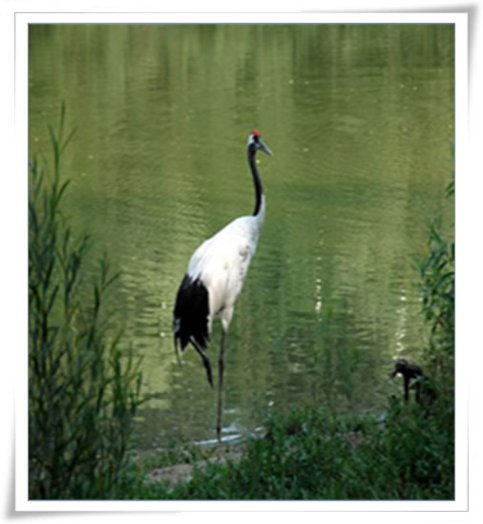 它的腿长，脖子长，嘴巴也长。
丹顶鹤很逗人喜爱。它的腿长，脖子长，嘴巴也长。丹顶鹤无论是在地上引吭高歌，还是在天上展翅飞翔，都显得那么高雅。传说丹顶鹤是神仙的旅伴，所以人们又叫它“仙鹤”。
丹顶鹤很逗人喜爱。它的腿长，脖子长，嘴巴也长。丹顶鹤无论是在地上引吭高歌，还是在天上展翅飞翔，都显得那么高雅。传说丹顶鹤是神仙的旅伴，所以人们又叫它“仙鹤”。
它们三五成群，无忧无虑地生活着，要在这儿度过整整一个冬天。
我国的黄海之滨是丹顶鹤的第二故乡。深秋时节，丹顶鹤带着自己的孩子来到这里，它们三五成群，无忧无虑地生活着，要在这儿度过整整一个冬天。
xiān
仙
口诀：很多仙人住山上
伴
bàn
两个人在一起为伴
论
lùn
无论、争论、讨论